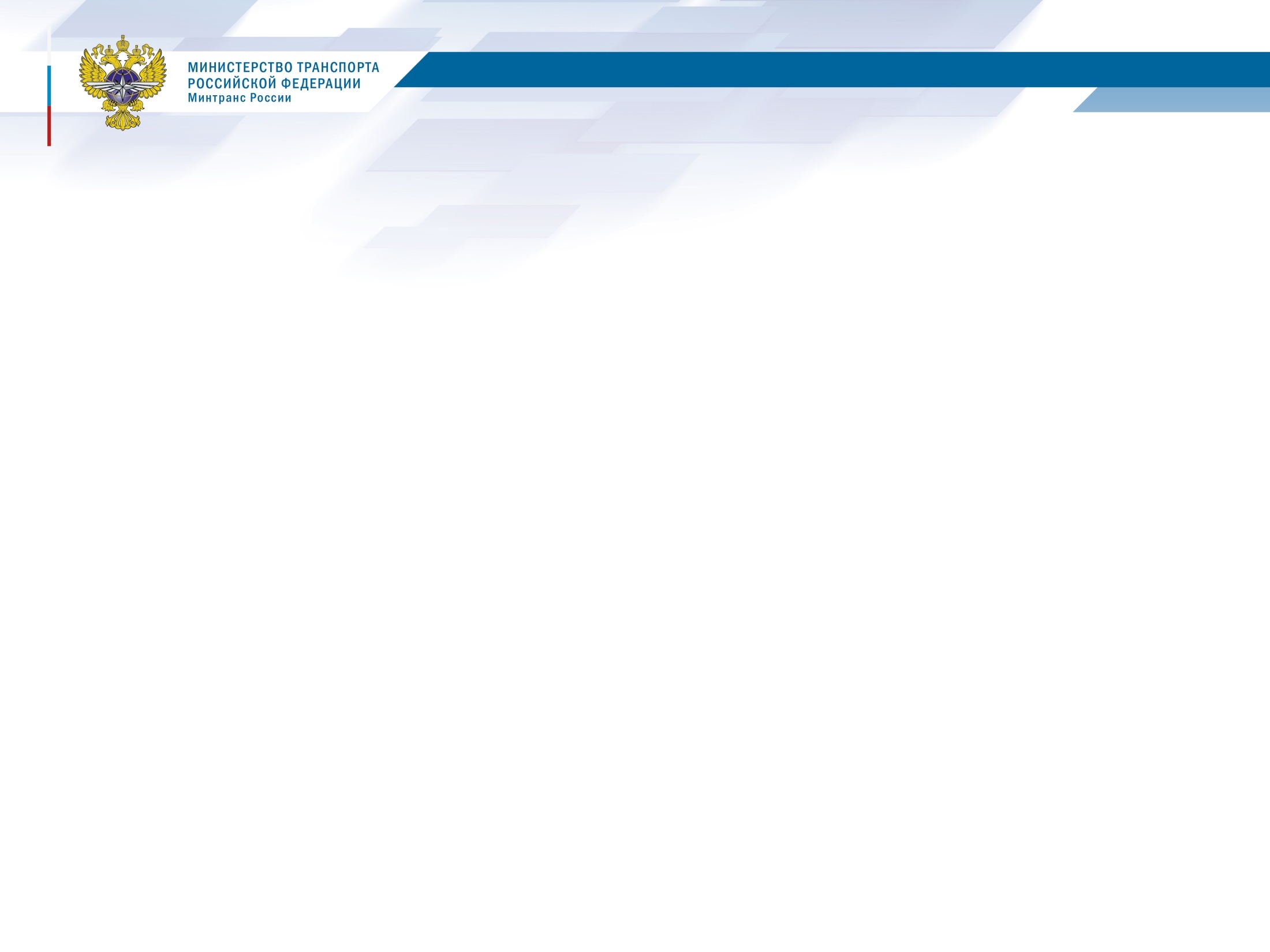 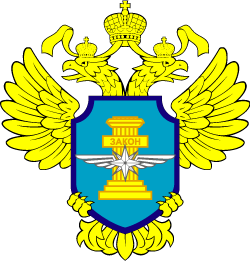 Федеральная служба по надзору в сфере транспорта
Разрешительная и                   лицензионная деятельность МТУ Ространснадзора по СФО
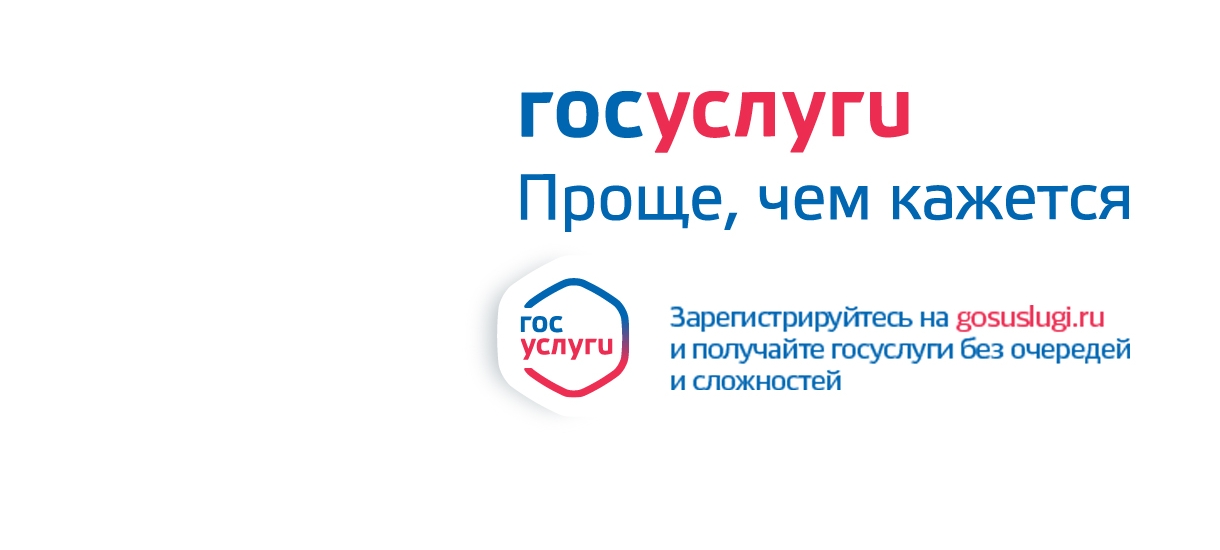 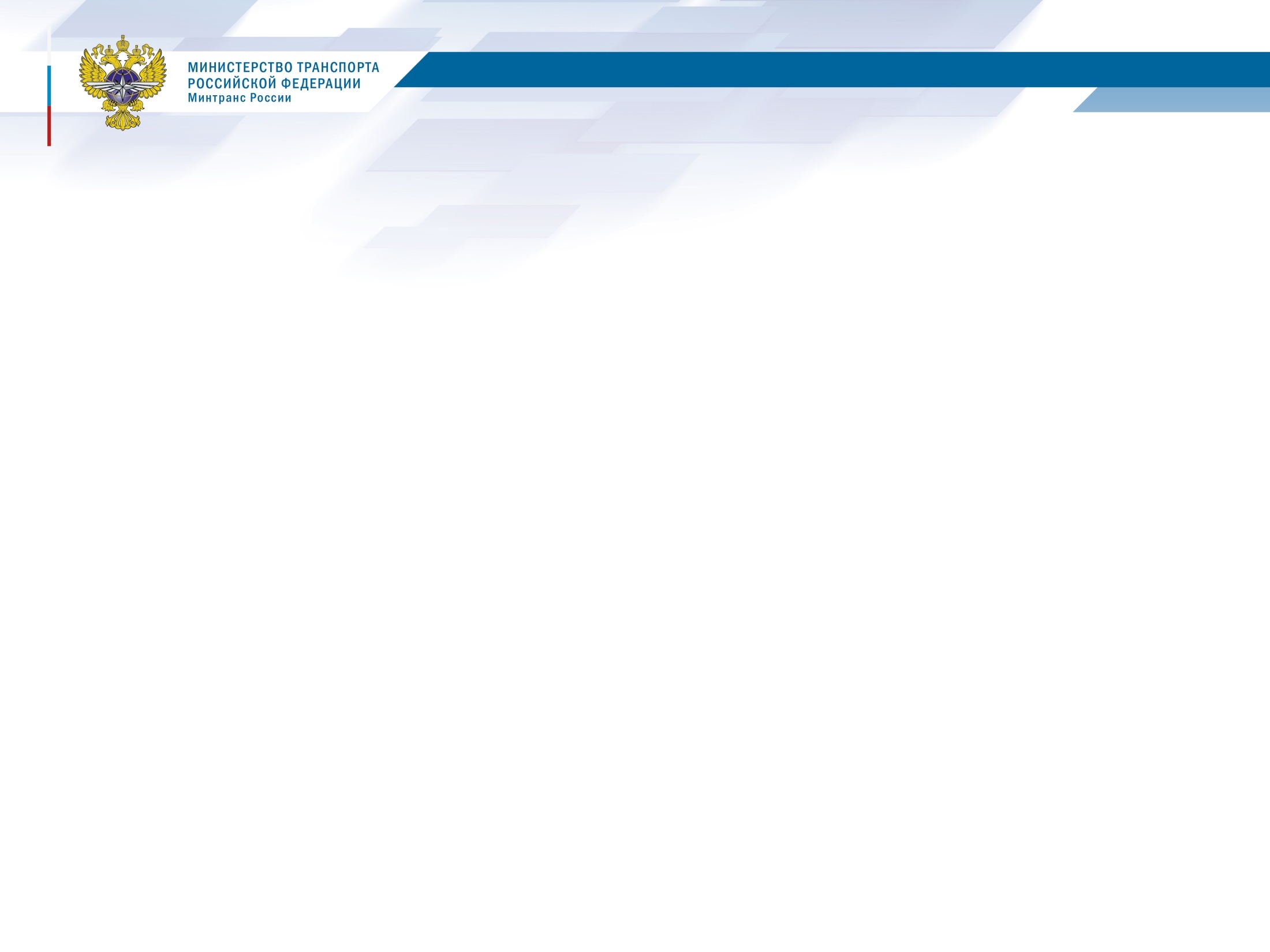 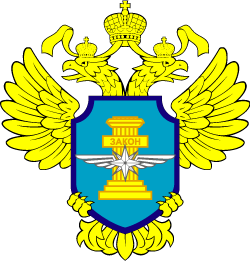 Федеральная служба по надзору в сфере транспорта
МТУ Ространснадзора по СФО предоставляются следующие государственные услуги:
Лицензирование деятельности по перевозкам пассажиров и иных лиц автобусами
Допуск российских перевозчиков к осуществлению международных автомобильных перевозок
Выдача специальных разрешений на движение по автомобильным дорогам транспортного средства, осуществляющего перевозки опасных грузов
Выдача специальных разрешений на осуществление международных автомобильных перевозок опасных грузов
Выдача свидетельств о подготовке водителей автотранспортных средств, перевозящих опасные грузы, и документы (удостоверения) об утверждении курсов такой подготовки
Выдача свидетельств о подготовке консультантов по вопросам безопасности перевозки опасных грузов автомобильным транспортом
Выдача заключений, удостоверяющих выполнение условий регистрации остановочных пунктов в реестре остановочных пунктов по межрегиональным маршрутам регулярных перевозок, установленных в отношении остановочного пункта
Прием и учет уведомлений о начале осуществления юридическими лицами и индивидуальными предпринимателями отдельных видов работ и услуг по перечню, утвержденному Правительством Российской Федерации
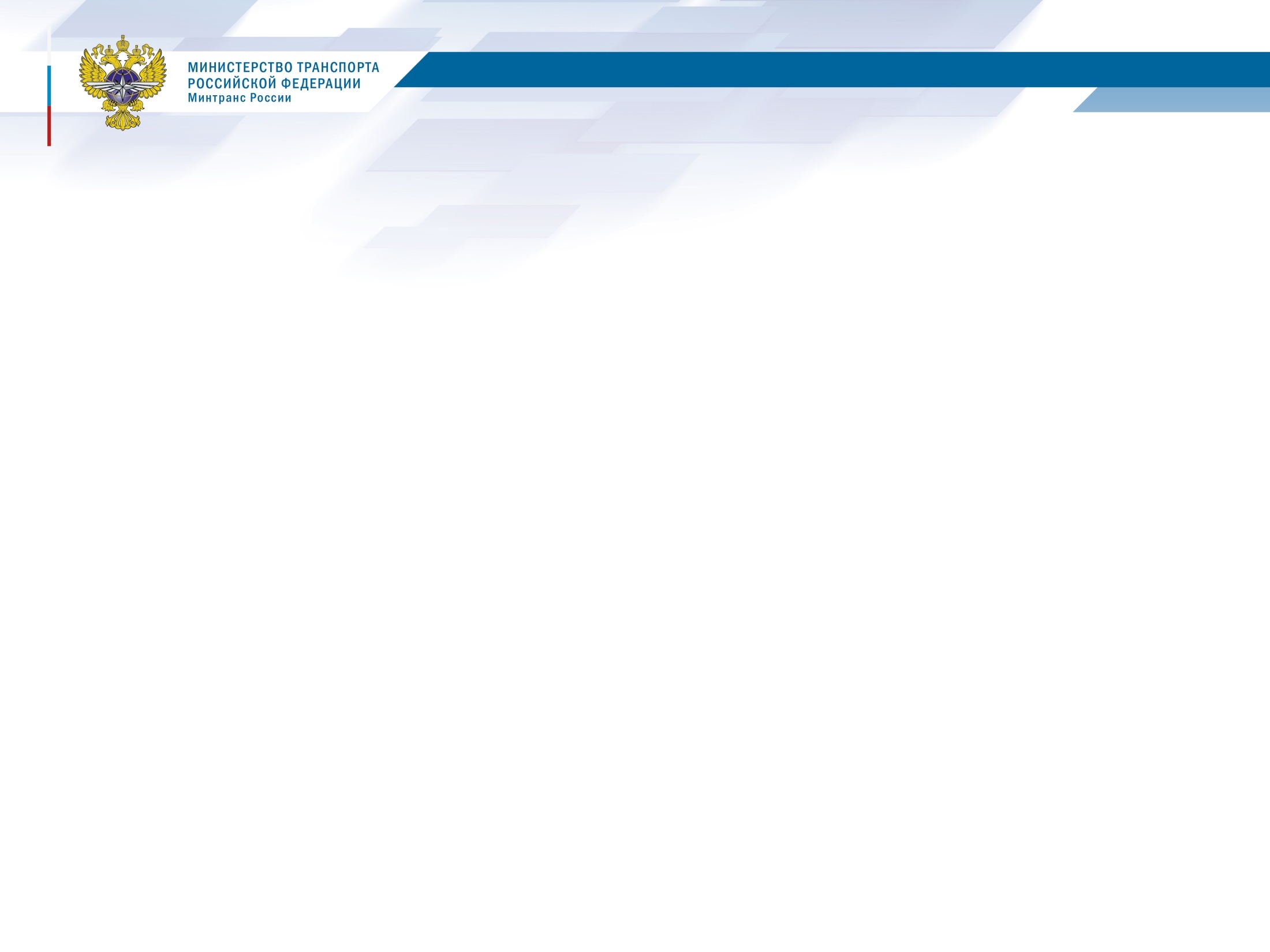 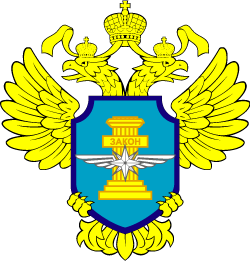 Федеральная служба по надзору в сфере транспорта
В настоящий момент на Едином портале государственных и муниципальных услуг (функций) реализована возможность получения всех государственных услуг, предоставляемых                МТУ Ространснадзора по СФО, в электронном виде.
Рекомендуем использовать данный сервис подачи заявлений в качестве приоритетного.
Юридической разницы между способами подачи заявления нет. Но получить услугу через портал Госуслуги проще и быстрее.
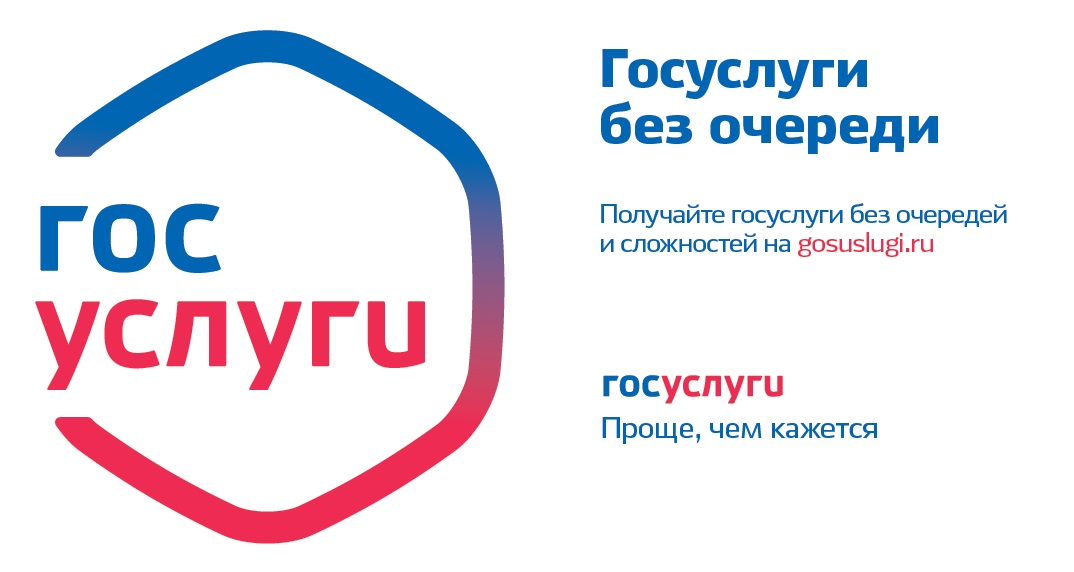 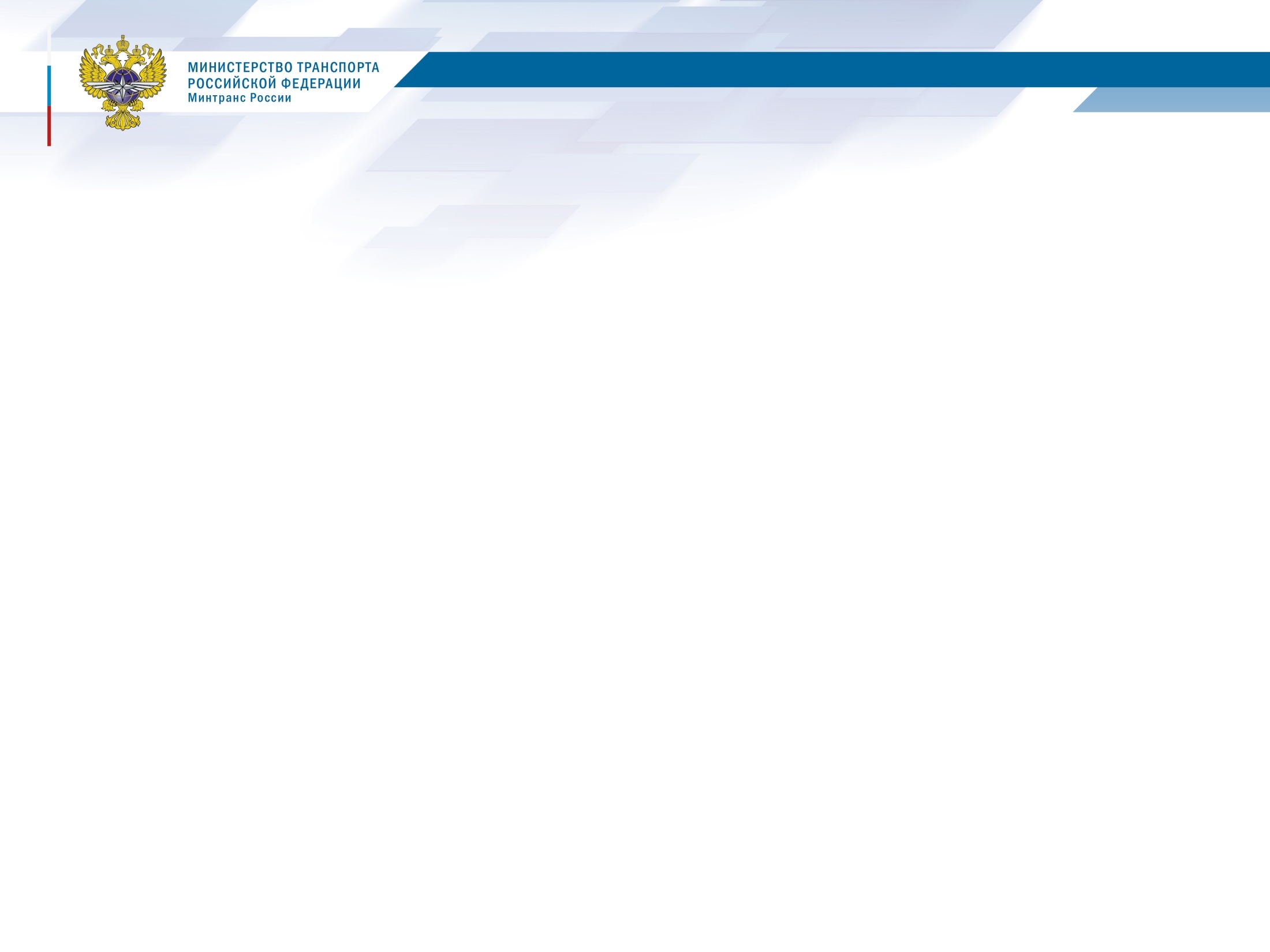 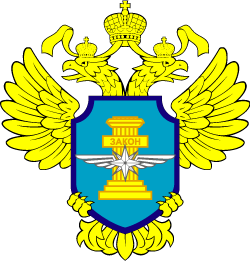 Федеральная служба по надзору в сфере транспорта
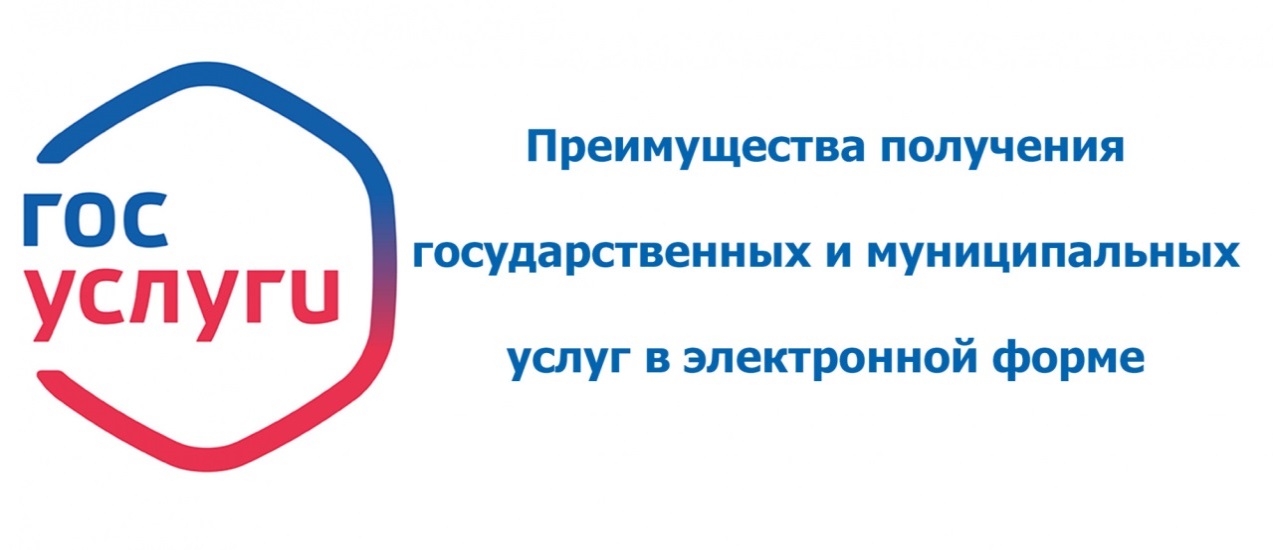 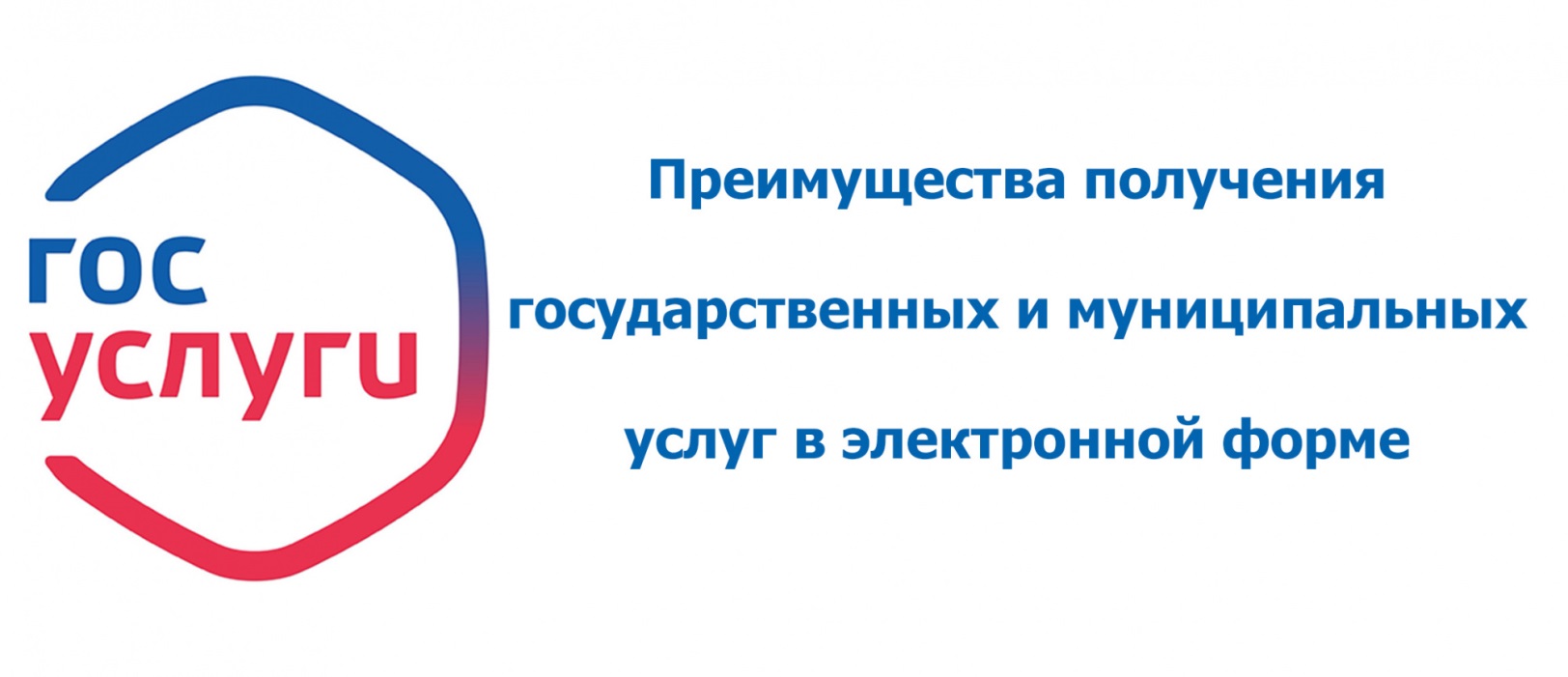 Подать электронное заявление возможно в любое время, независимо от времени суток, праздничных и выходных дней, через любой компьютер, имеющий выход в интернет. Чтобы получить услугу, вам не придется выходить из дома или рабочего места.
Исключается необходимость предоставления документов, имеющихся в распоряжении государственных органов.
Имеется возможность получения информации о ходе предоставления государственной услуги.
Сокращаются сроки предоставления услуг.
При некорректном заполнении заявления консультации о правильности заполнения предоставляются в электронном виде. Если в заявлении допущены ошибки либо неточности, то заявление будет возвращено с подробным разъяснением причин возврата с указанием на требования нормативных актов. 
Юридической разницы между способами подачи заявления нет. Но получить услугу через портал Госуслуги проще и быстрее.
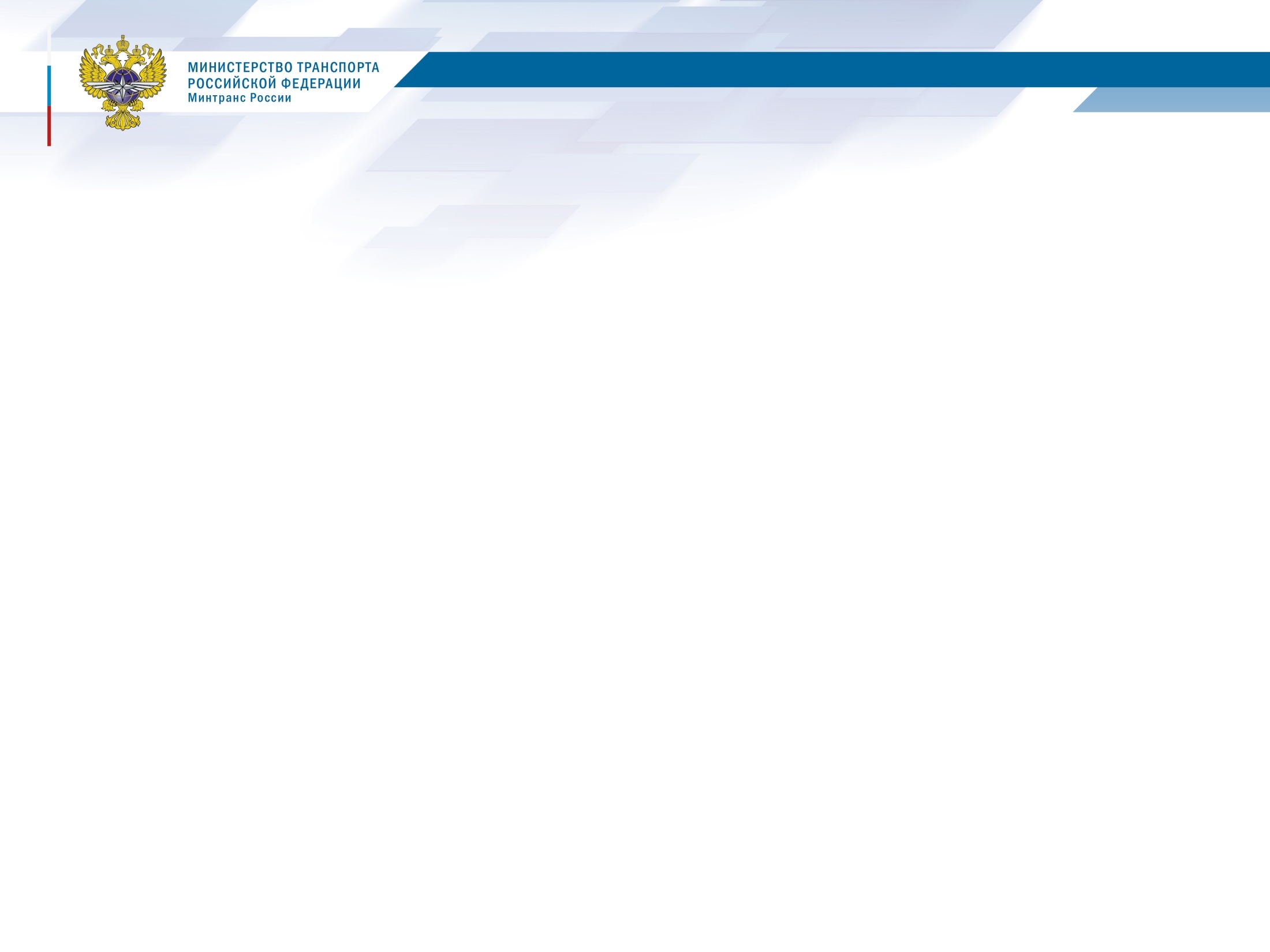 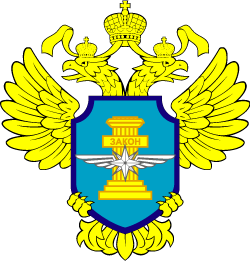 Федеральная служба по надзору в сфере транспорта
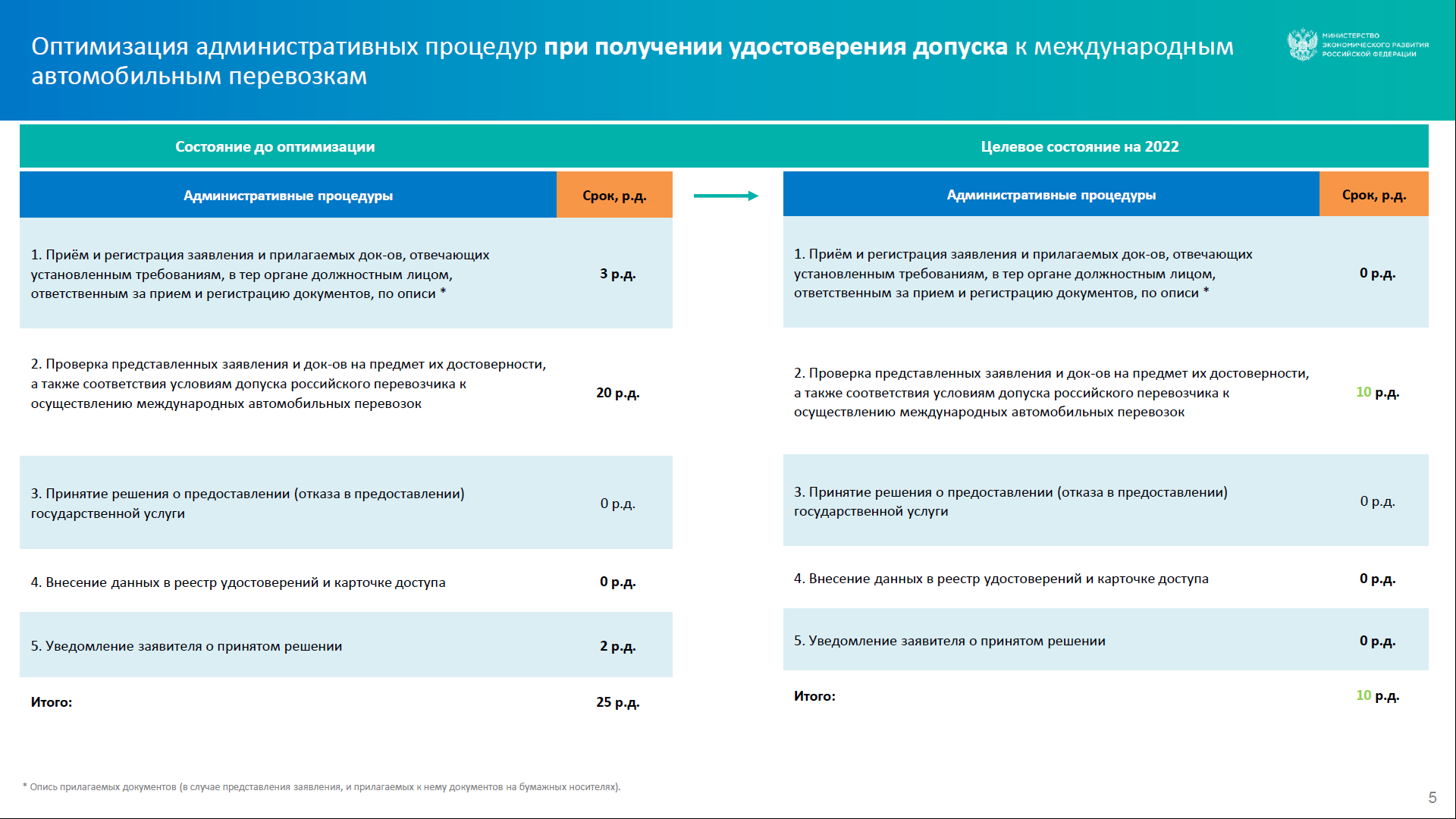 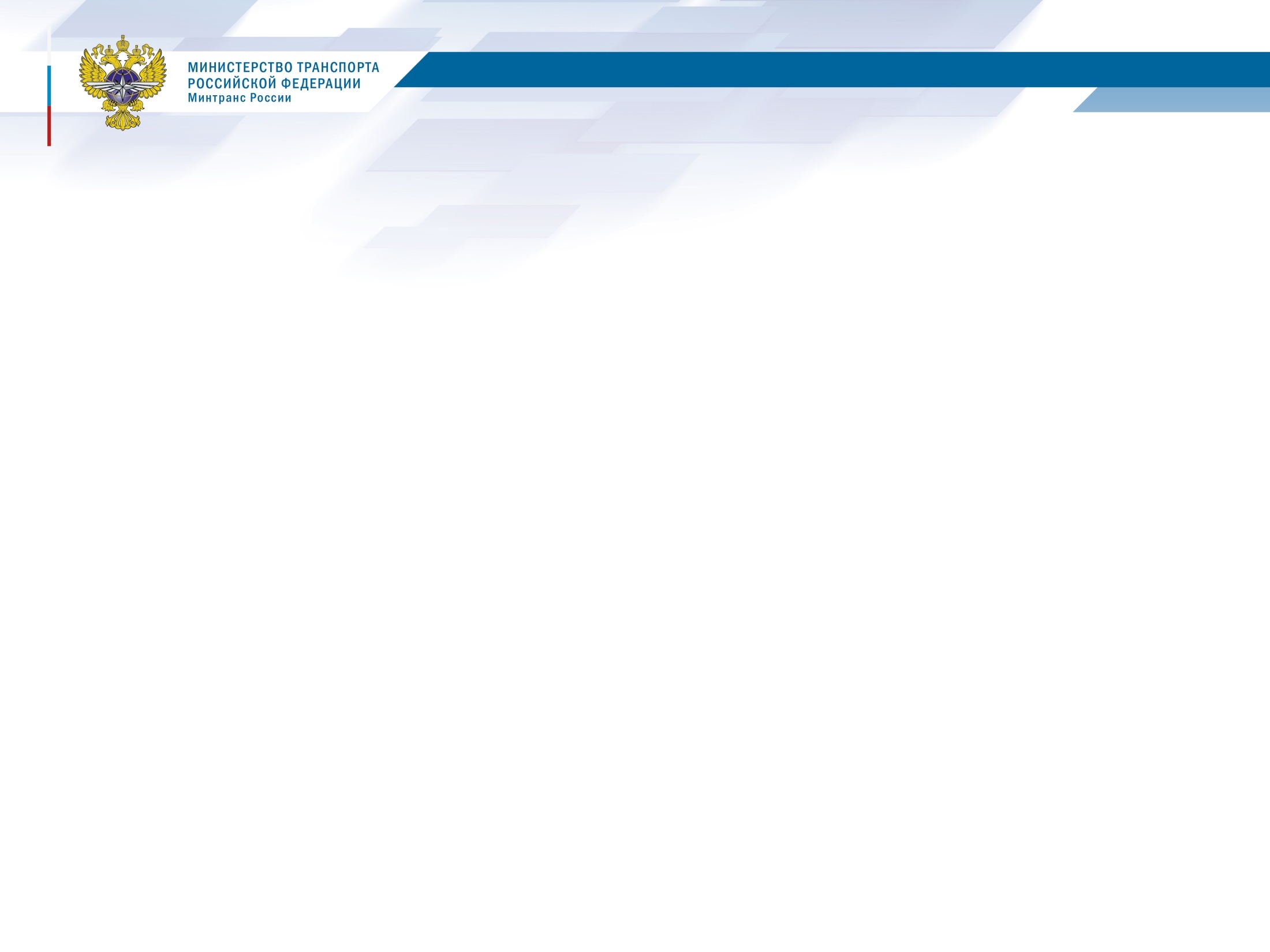 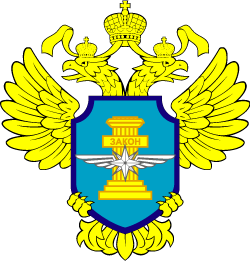 Федеральная служба по надзору в сфере транспорта
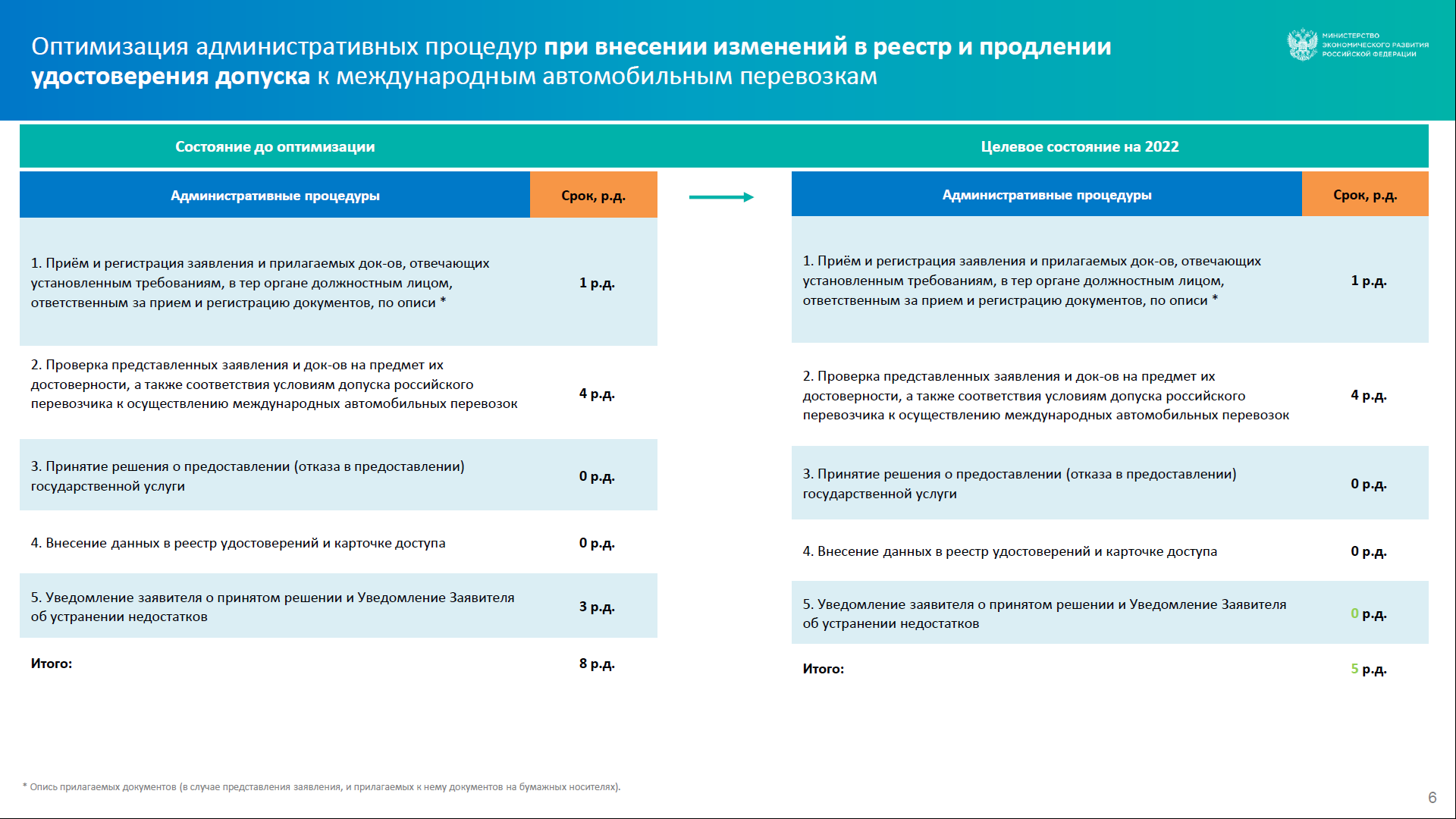 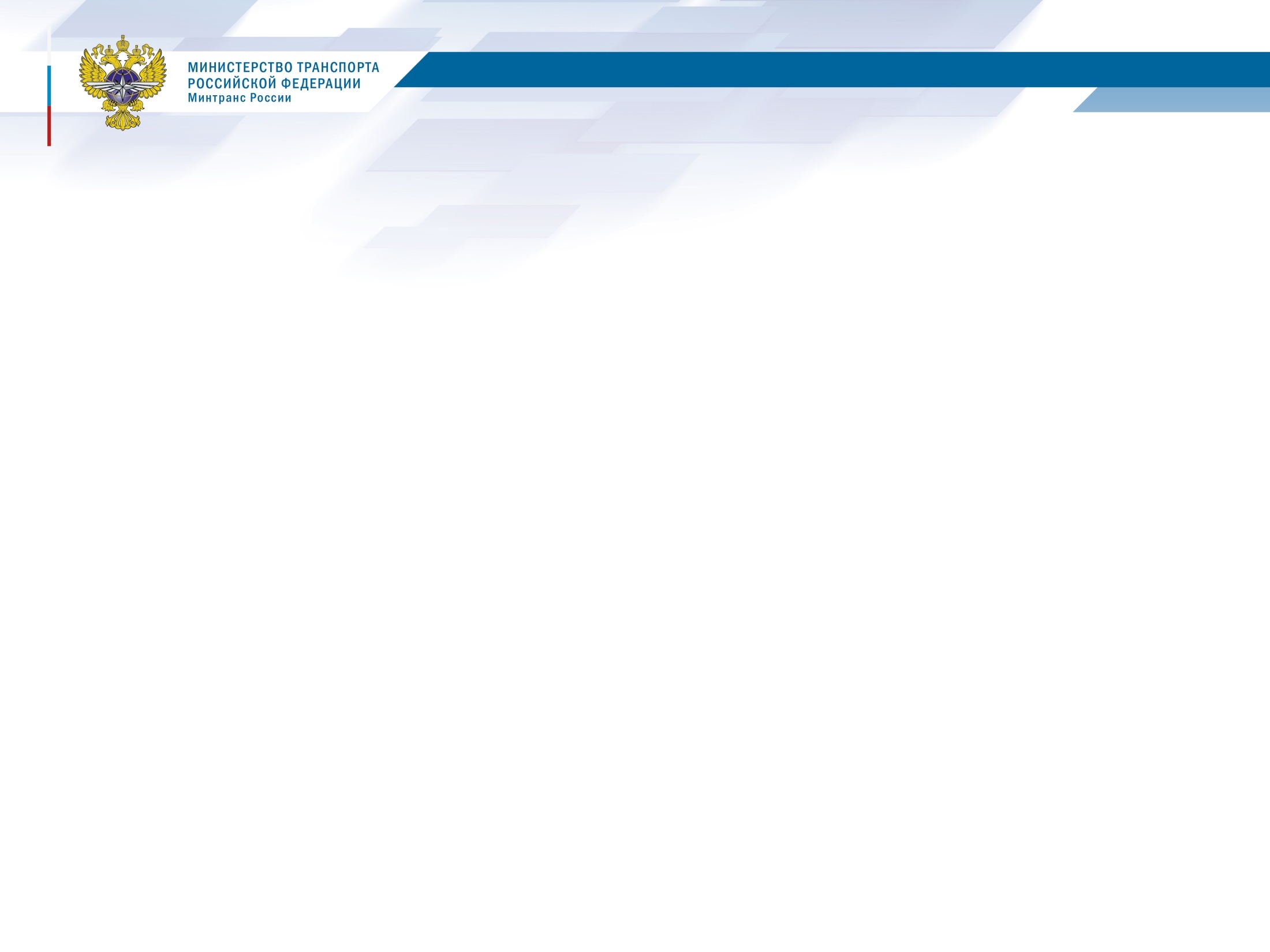 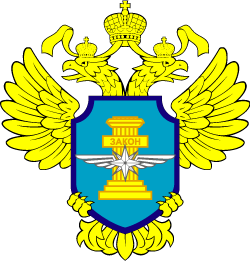 Федеральная служба по надзору в сфере транспорта
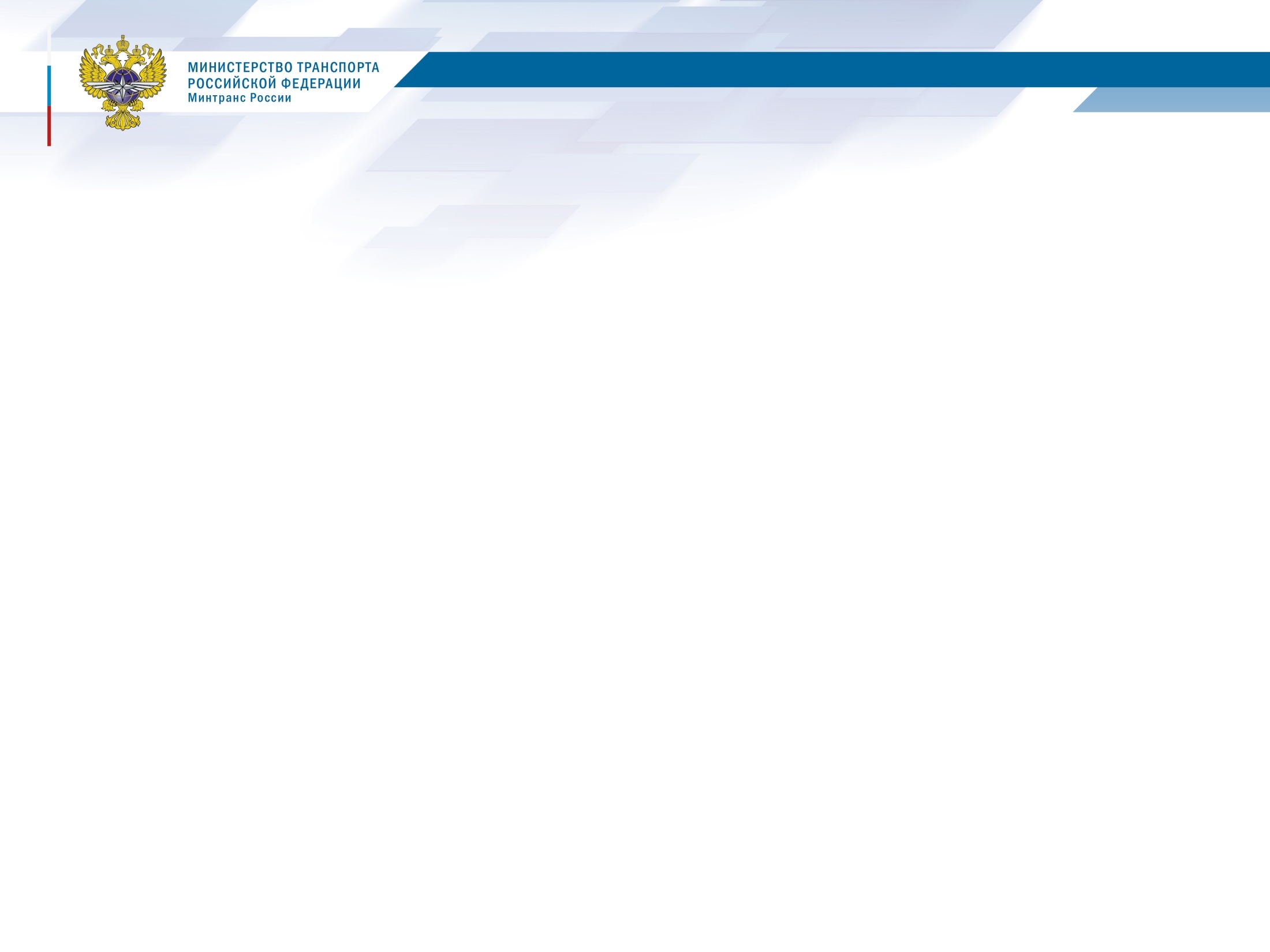 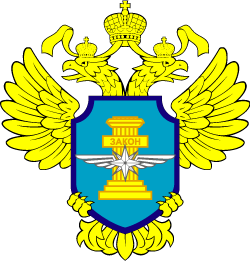 Федеральная служба по надзору в сфере транспорта
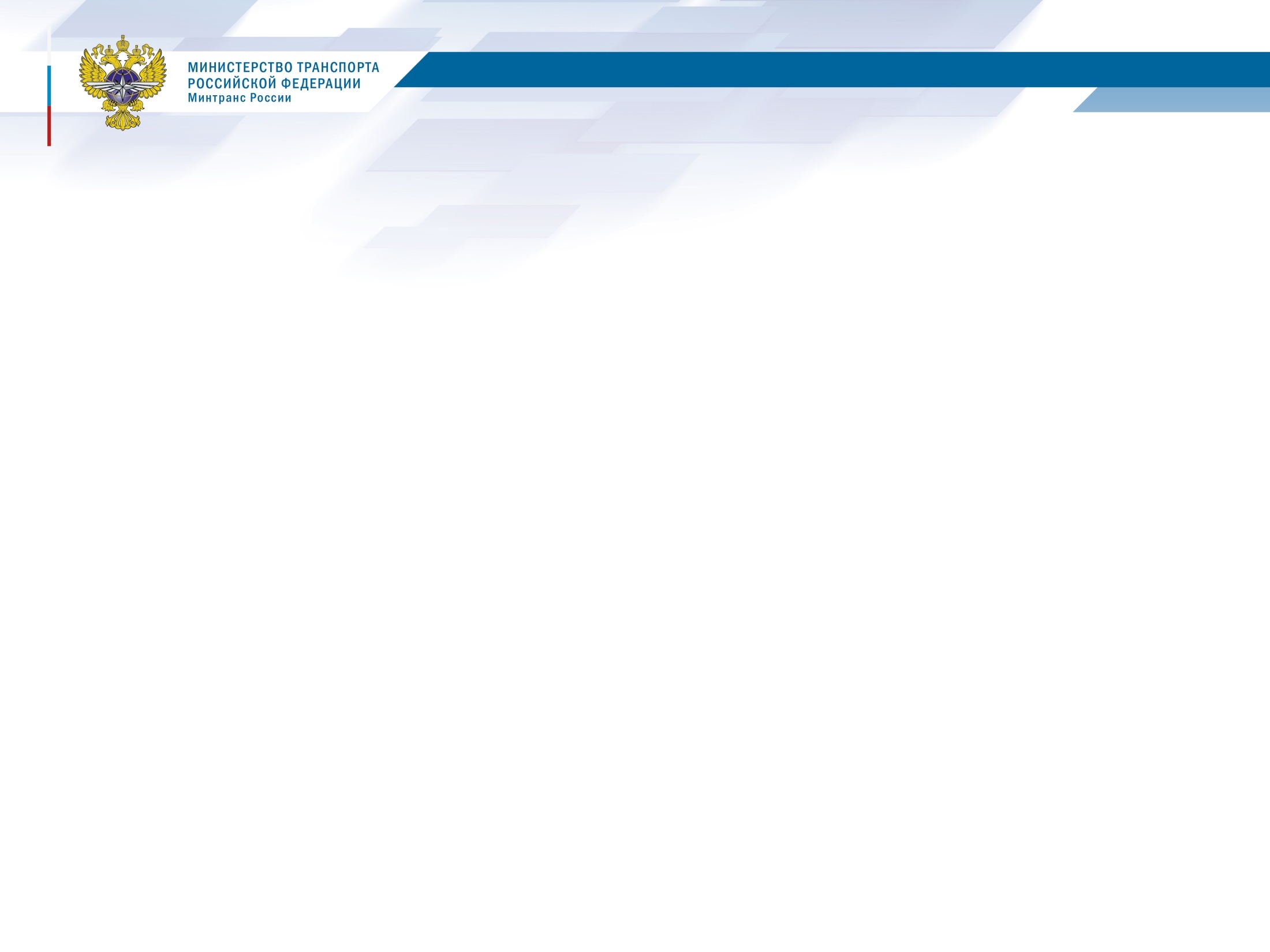 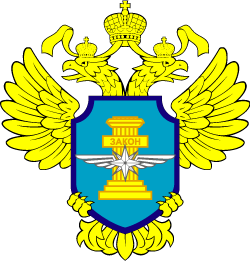 Федеральная служба по надзору в сфере транспорта
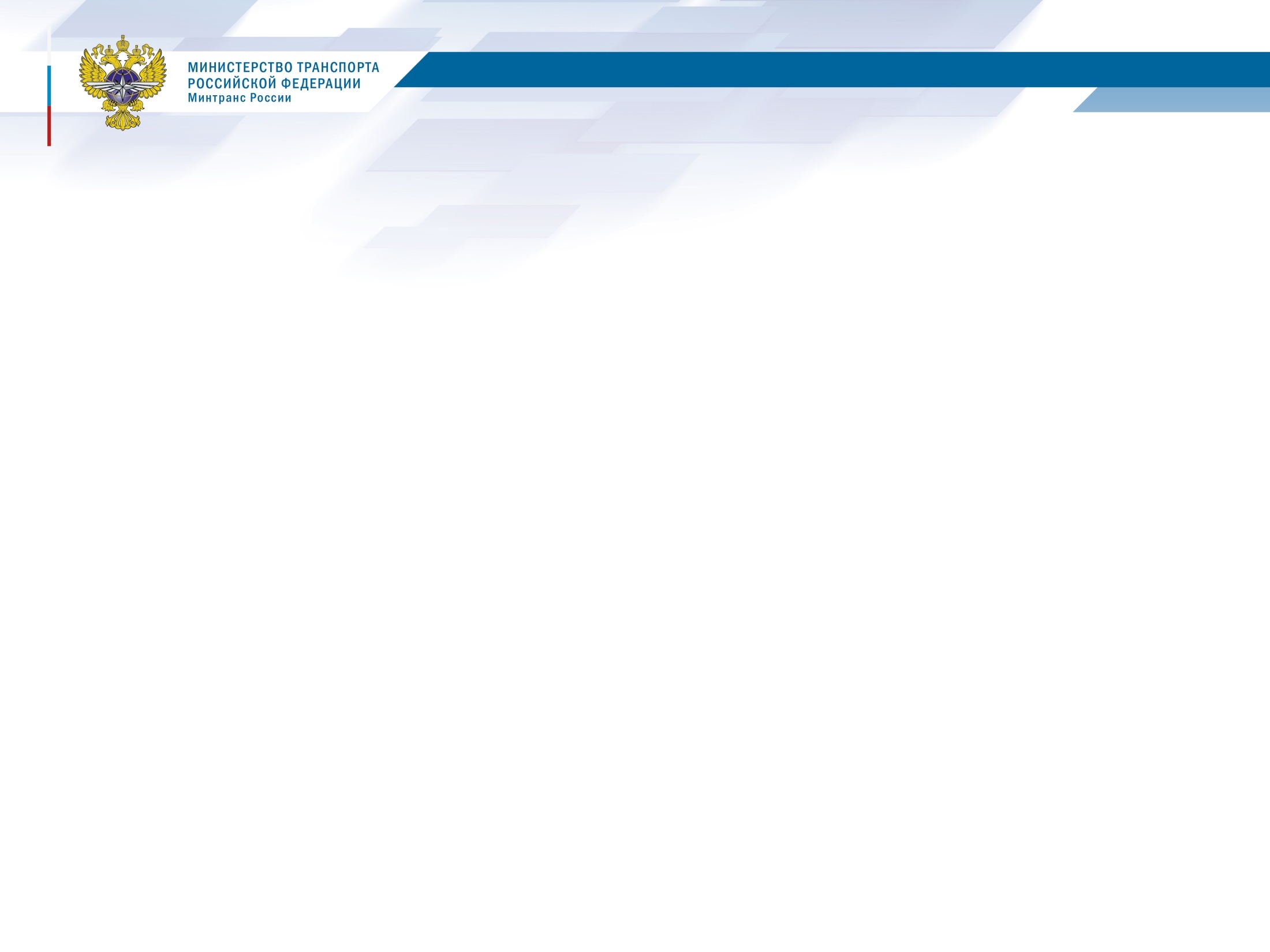 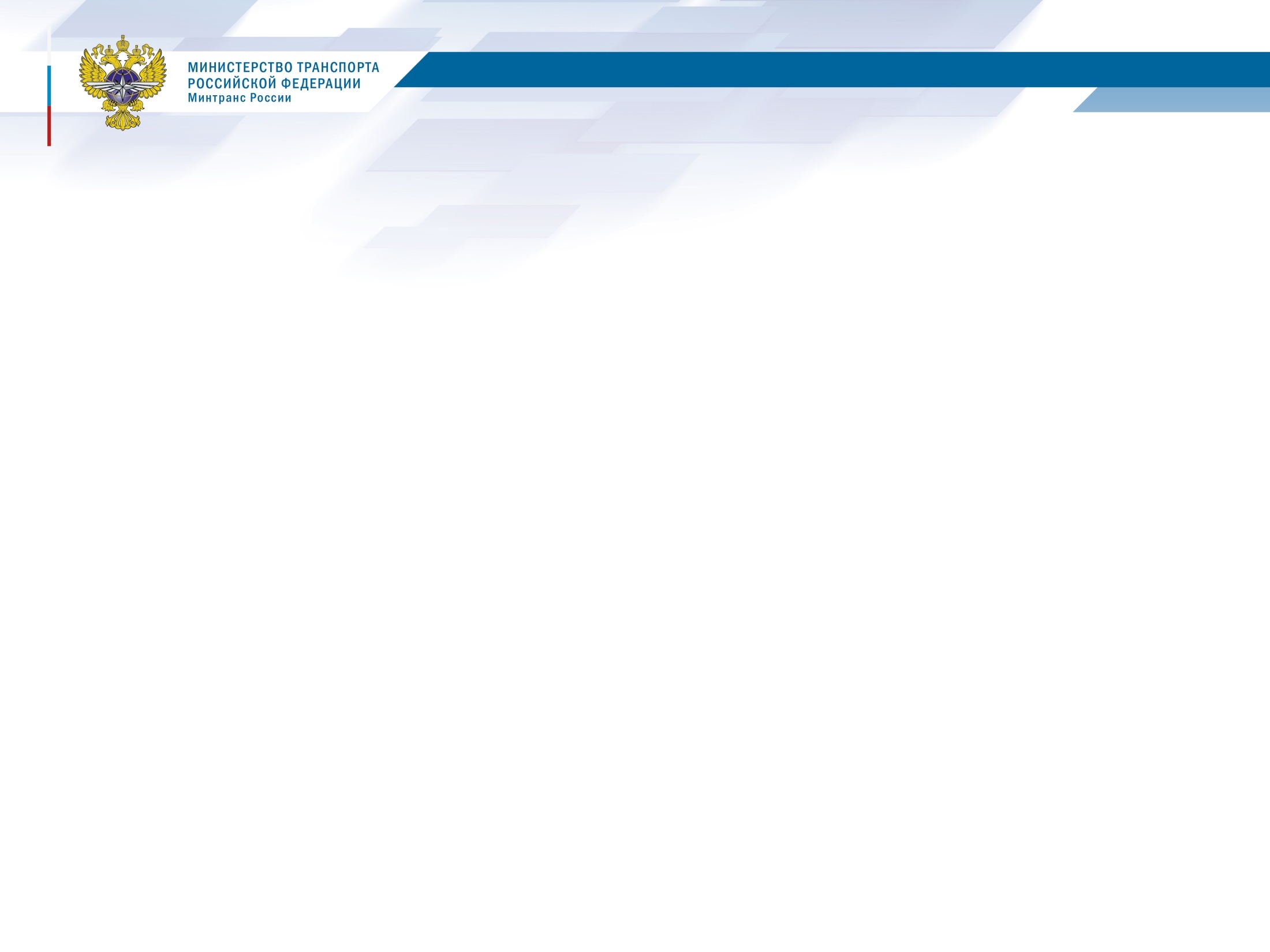 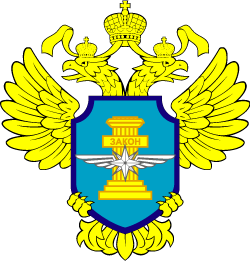 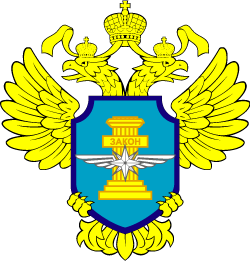 Федеральная служба по надзору в сфере транспорта
Федеральная служба по надзору в сфере транспорта
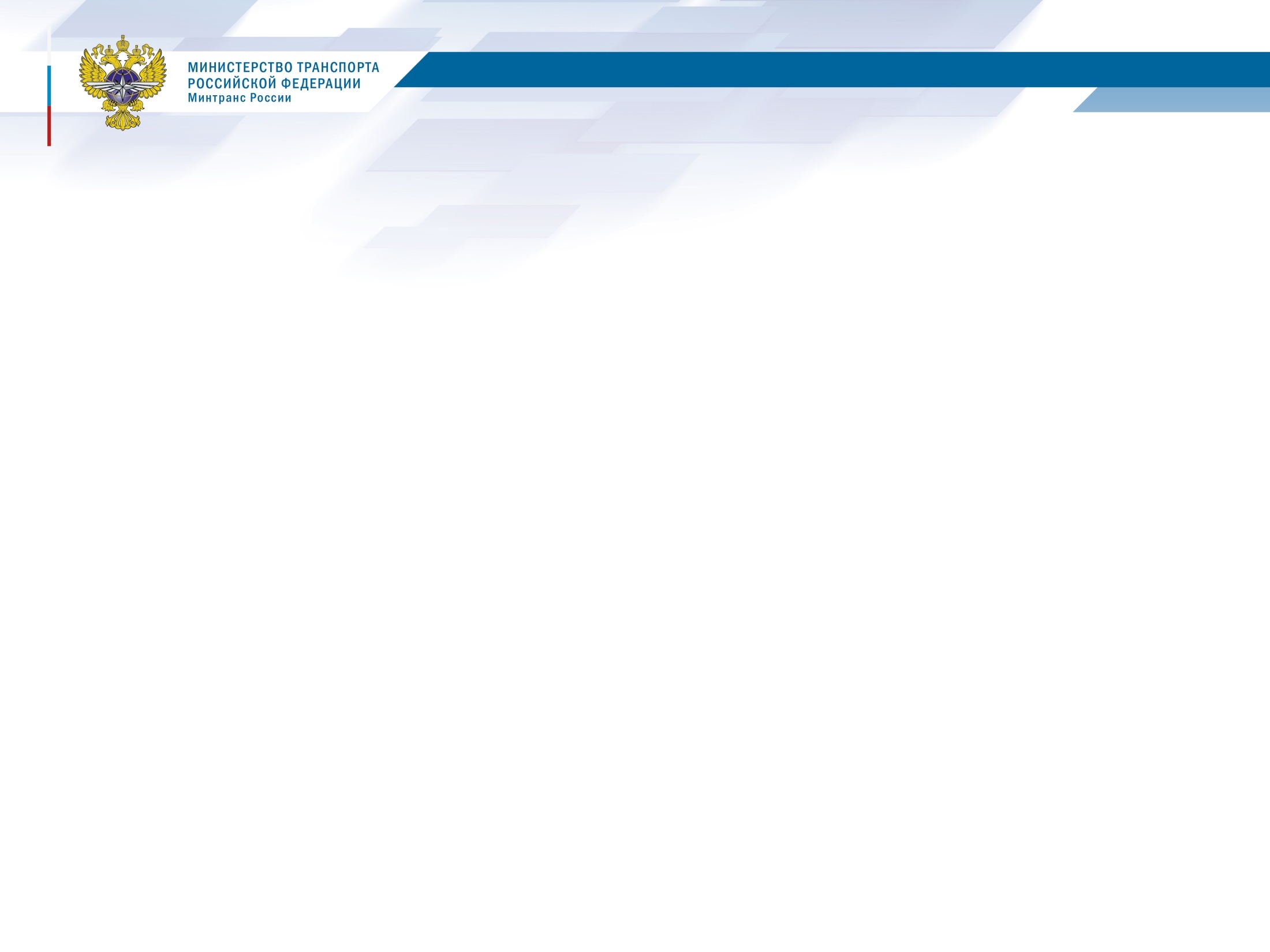 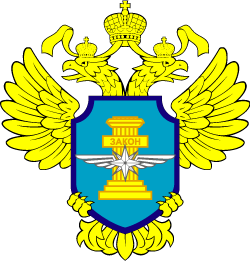 Федеральная служба по надзору в сфере транспорта
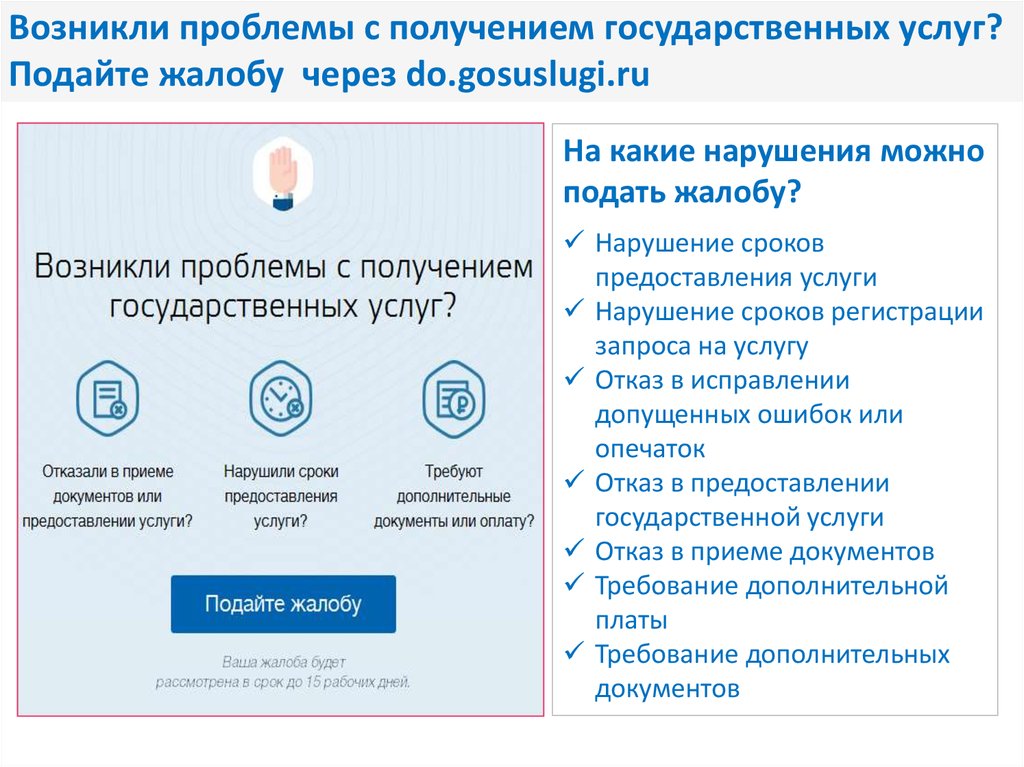 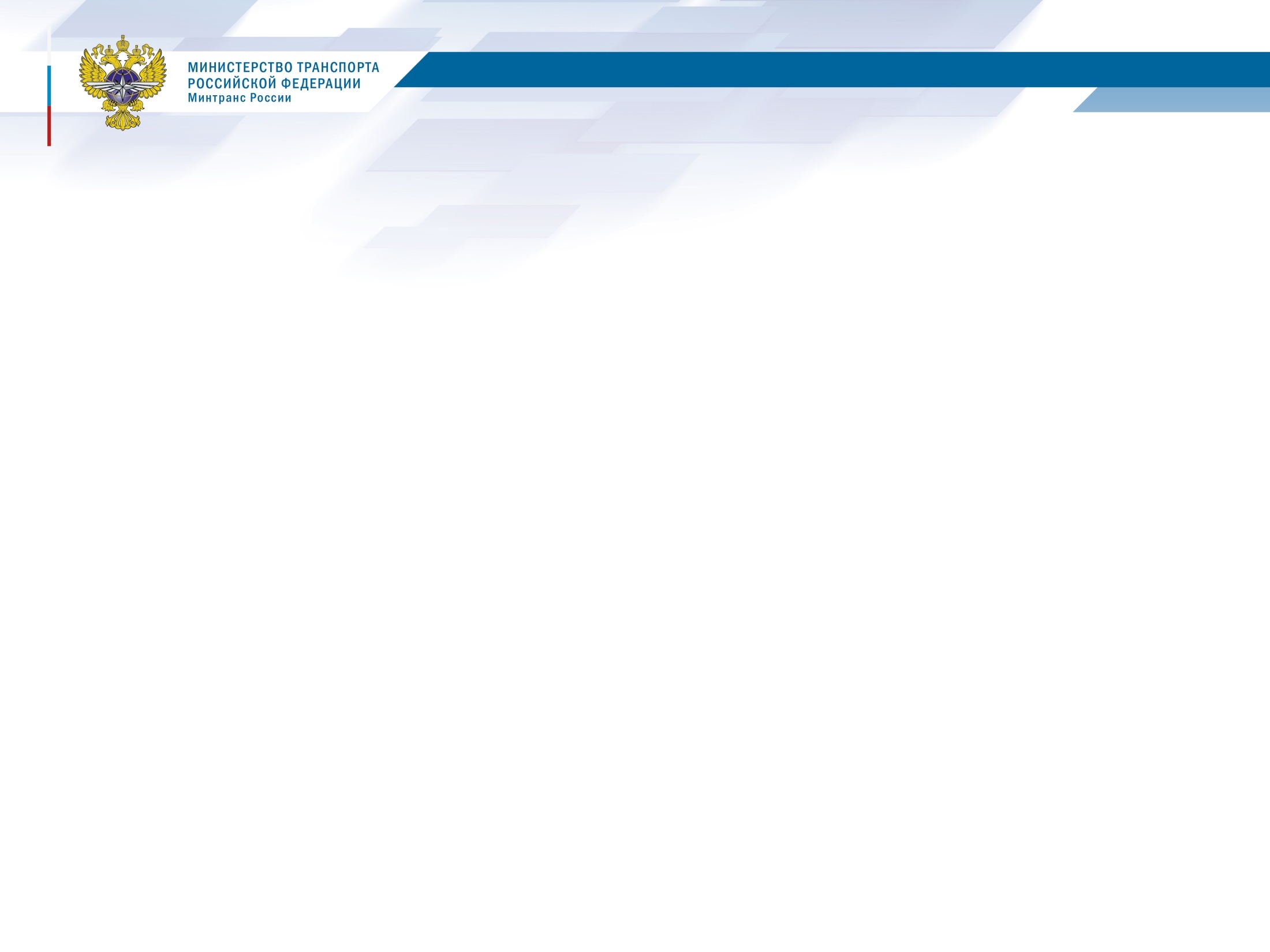 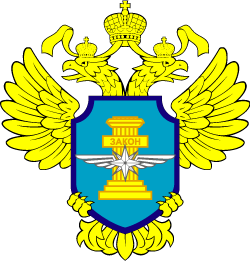 Федеральная служба по надзору в сфере транспорта
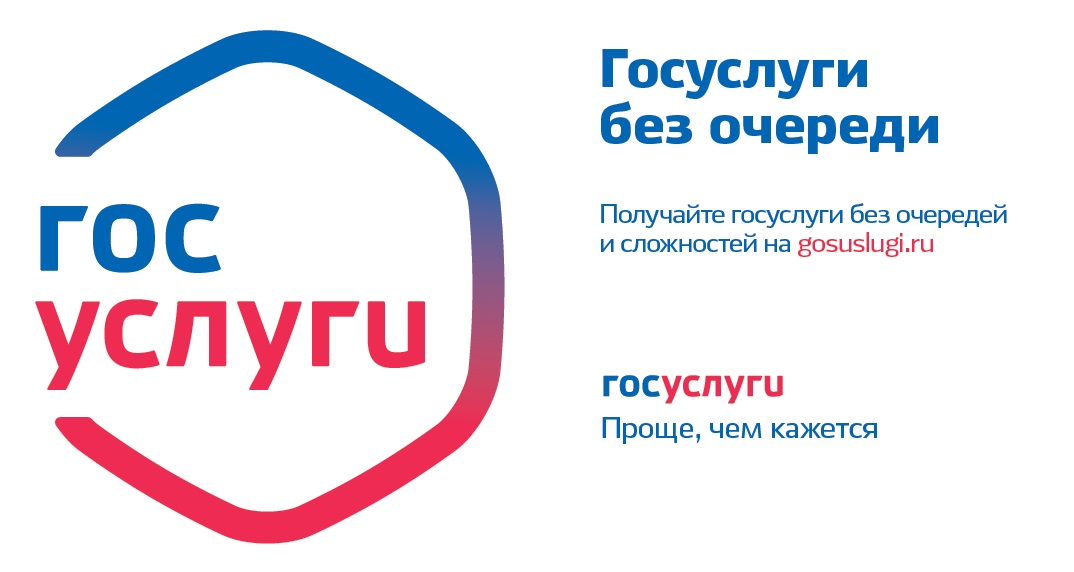 Спасибо за внимание!